РУМО «Проектирование современного урока в соответствии с требованиями ФАОП»
Использование эффективных приёмов и методовдля повышения уровня знаний по русскому языкуучащихся с задержкой психического развития
Сабирова Мария Григорьевна, 
учитель русского языка и литературы 
ГБОУ школы-интерната № 2 г.о. Жигулевск
20.02.2024 г.
Использование специфических приемов и методов обучения и воспитания
Наглядные методы 
(показ, иллюстрация, демонстрация, наблюдение)
Практические методы 
(упражнения – чтение, письмо, пересказ)
Разминка
Кто становится выше, когда садится? (Собака).
Чем больше берут, тем больше это становится? (Яма).
Что принадлежит только тебе, а употребляется другими? (Имя).
Какую часть слова можно найти в земле? (Корень).
Обычно месяц заканчивается 30-м или 31-м числом. В каком месяце есть 28-е число? (Во всех).
Тренинг на развитие внимания
Элементы занимательности
Сказка о корнях -КОС- и -КАС-

Проблемный вопрос: При каком условии происходит чередование корней –КОС- и –КАС-?

	В одной стране, которая называется Грамматика, в старом домике жили два брата - корни -КОС- и -КАС-. Жили они дружно и весело, но им не хватало друзей. Около их дома росло много больших, ветвистых и зеленых деревьев. Бывало, засмотревшись на эти деревья, братья вспоминали о товарищах.         
	Но наступила осень, листья с деревьев опали и легли на землю. Корень -КАС- заскучал. Он скучал так, что забыл про брата и ушел из дому. Он шел очень долго и стал замерзать. Попросился к суффиксу -Н-. но тот не пустил его в дом. С горя -КАС- поплелся дальше. Он обошел весь город, но нигде не нашел приюта. Только на окраине города замерзшего -КАСа нашел маленький суффикс -А. Он обогрел его, накормил, напоил и спать уложил. С тех пор -КАС- стал жить с суффиксом -А-. Они крепко подружились и стали неразлучными друзьями.
	А корень -КОС- дружил со многими, но постоянного друга у него не было.
Элементы занимательности
Задания-игры
Упражнение «Волшебная палочка». 
Передача «волшебной палочки» (линейка, ручка или карандаш) сопровождается соответствующей заданию речью. Например, передающий называет существительное, а принимающий – прилагательное к нему: стол – стол ученический, стол обеденный
Упражнение «Составь слово». Класс разделен на группы. Задание: кто составит и напишет больше слов из букв данного учителем слова в течение трех минут. Выделить и объяснить в них орфограммы.
А.Г.Зикеев «Практическая грамматика на уроках русского языка», Москва, 2003 год
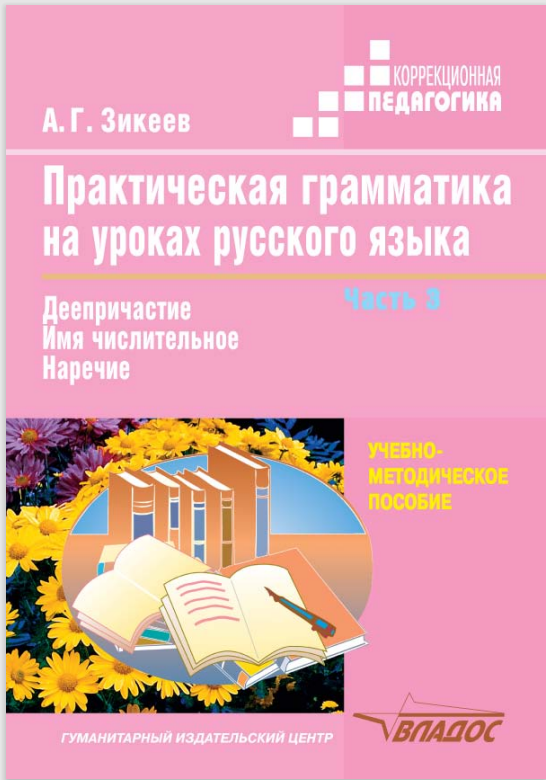 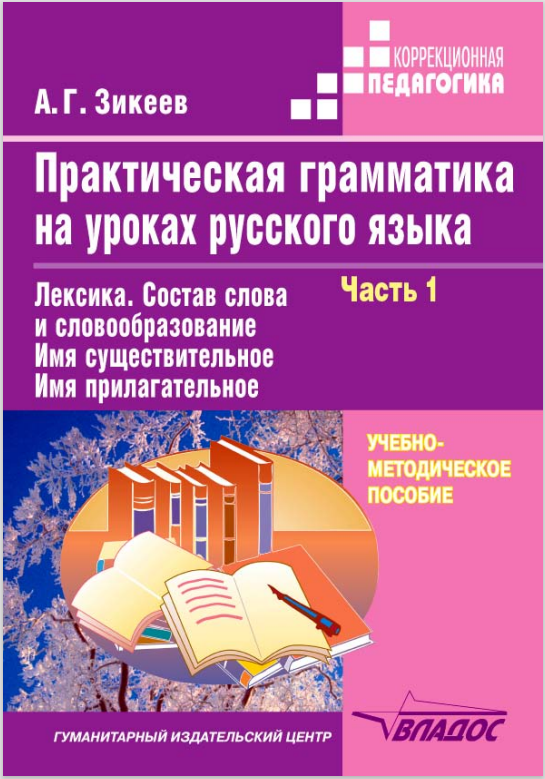 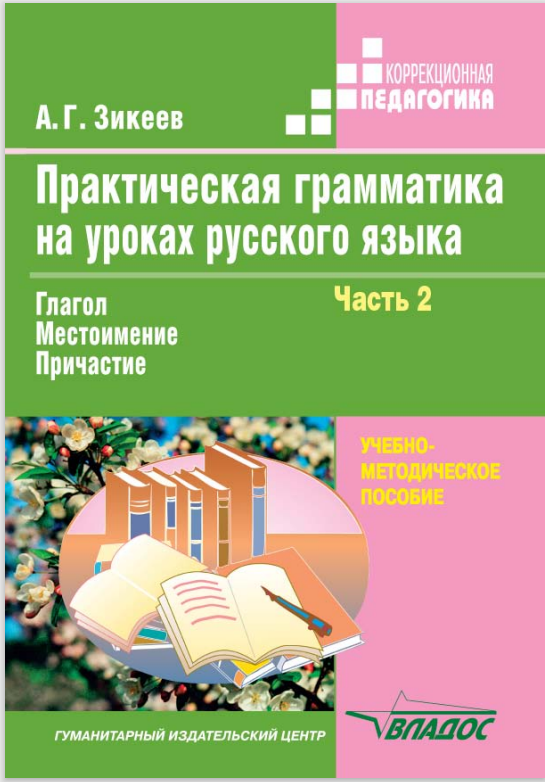 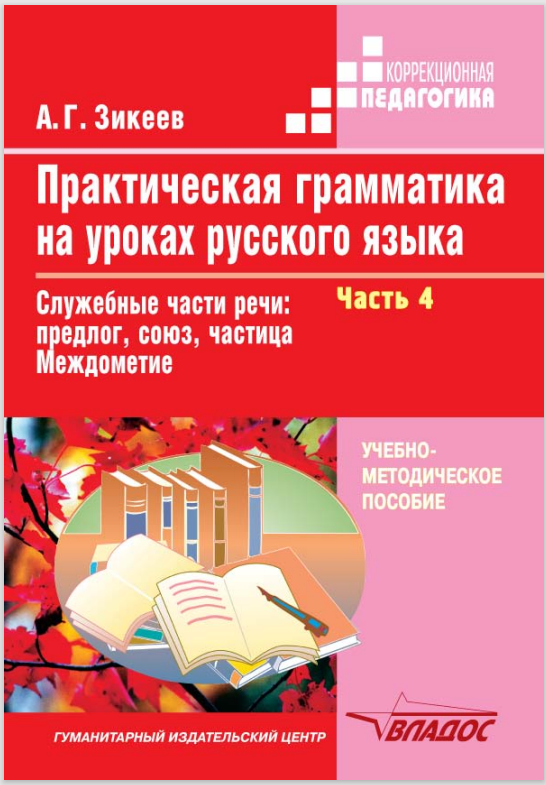 «Паспорт грамотности»
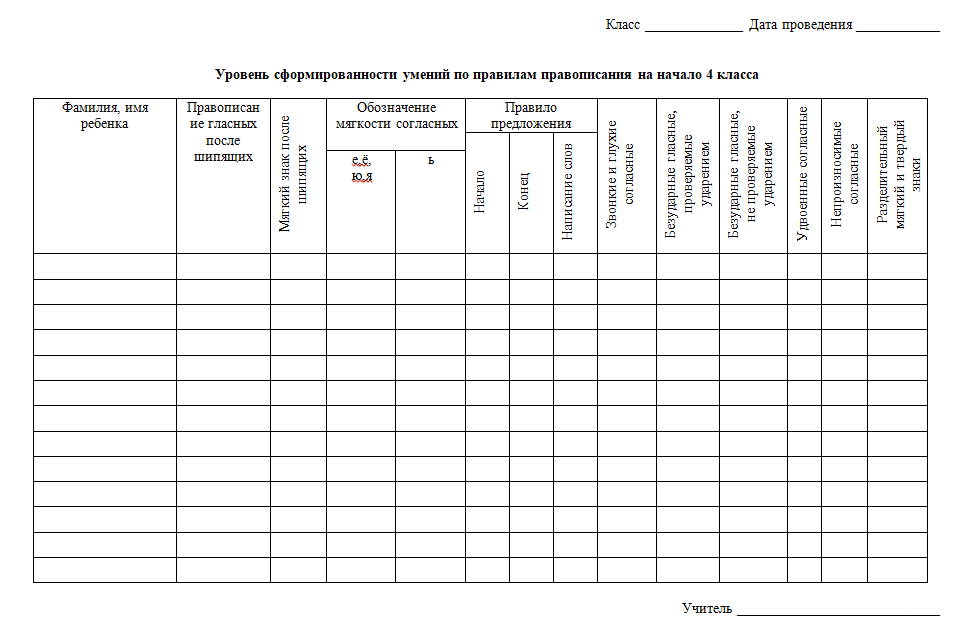 Памятки, алгоритмы рассуждения
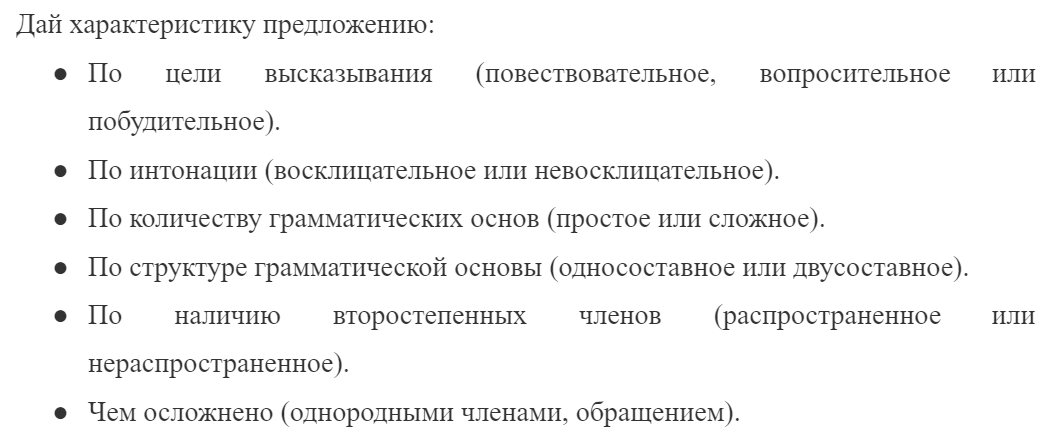 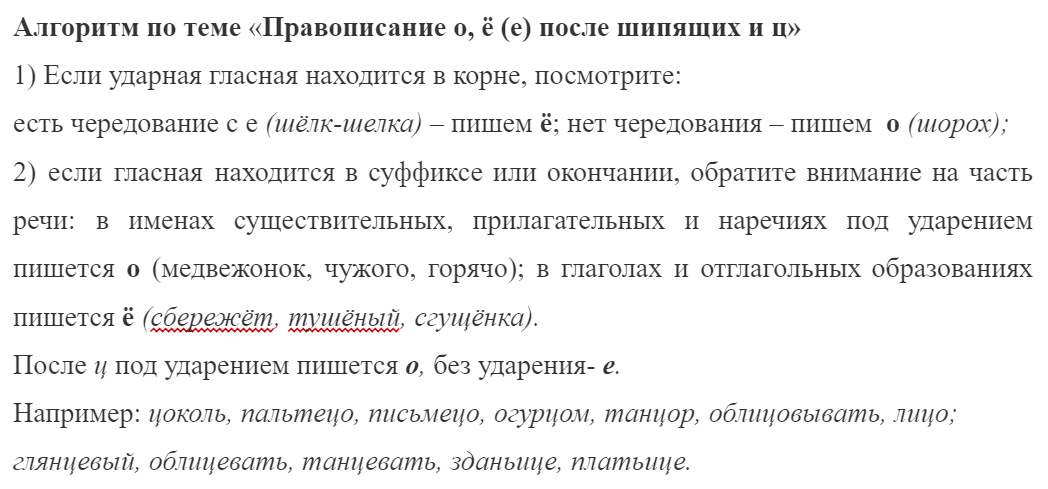 Задания по карточкам
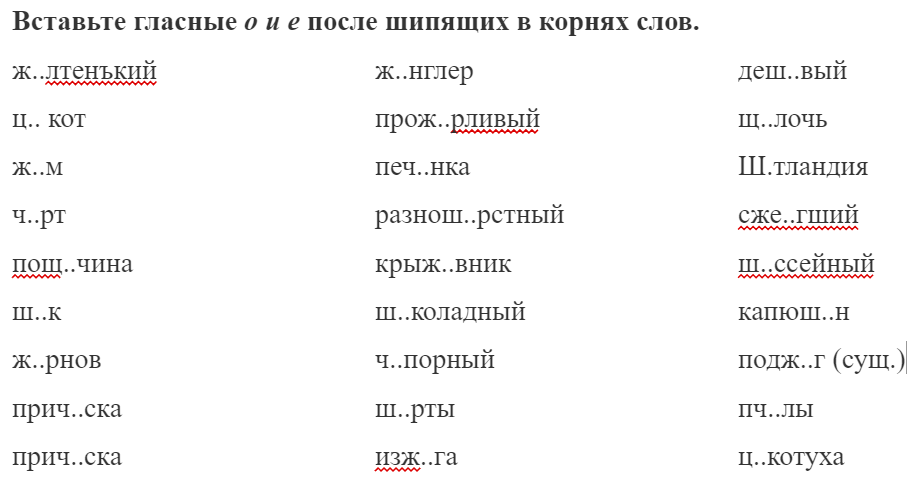 Спасибо за внимание!
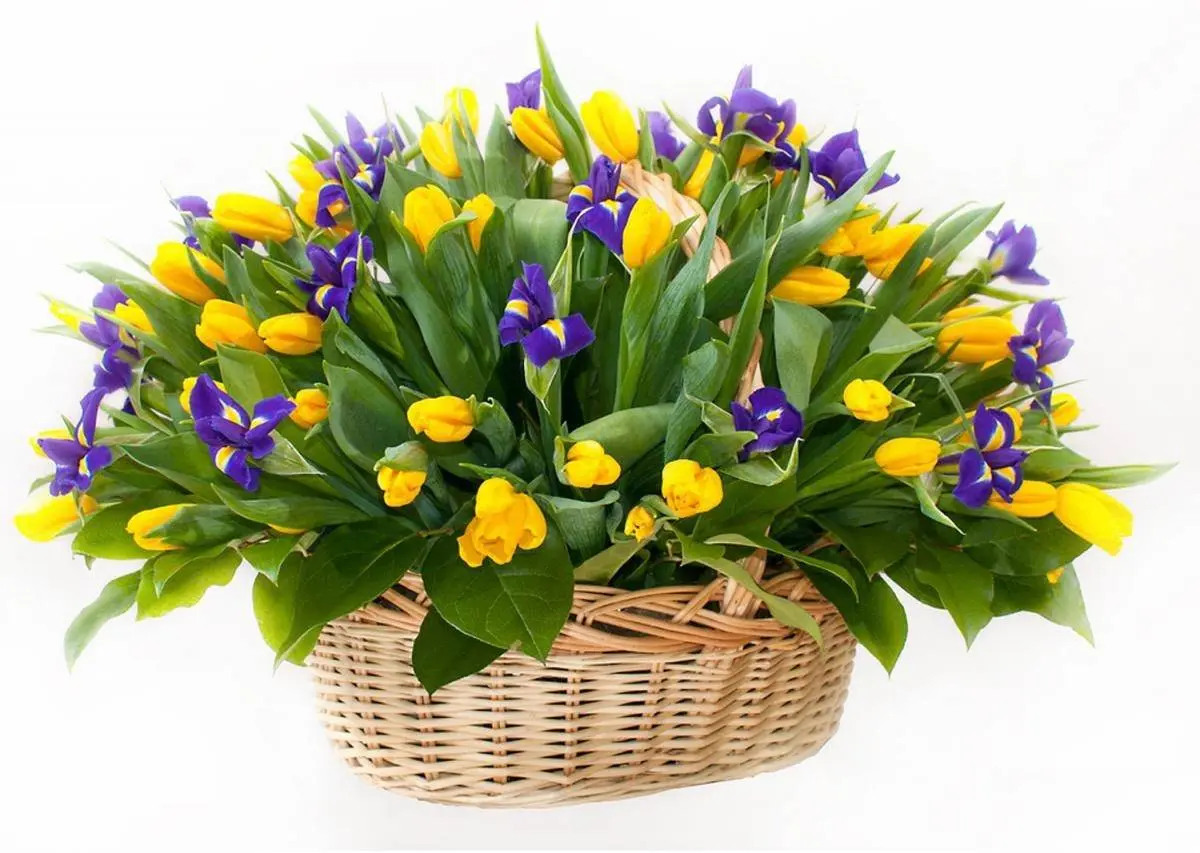